Plate Tectonics
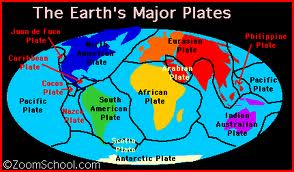 A Guide to Taking Cornell Notes
Left side is smaller than the right side
Red words go on the left (vocab words)
Black words go on the right (definitions/explanations)
Purple words do not need to be written down
Tectonic Plates
Pieces of the lithosphere that move around on top of the asthenosphere 
Fit together like a jigsaw puzzle
Move a few centimeters each year
Plates float on the asthenosphere like ice in water
Global Positioning Systems (GPS) are used to prove plate movement
Continental Drift
The hypothesis that states that the continents once formed a single landmass, broke up and drifted to their present locations
Discovered by Alfred Wegnener
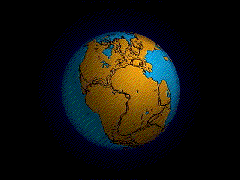 Evidence of Continental Drift
Continents fit together (South America and Africa)
Fossils of plants and animals were found on different continents
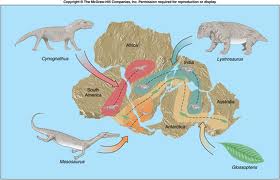 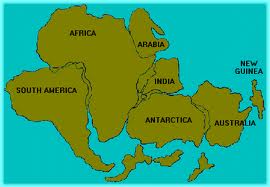 http://www.youtube.com/watch?v=Np9ADpKnBSY
Pangaea
Continents joined as a single landmass 
Means “all Earth” or “all Land”
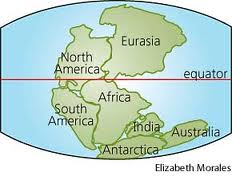 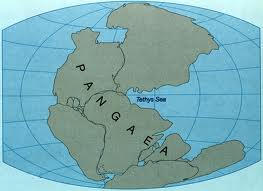 Sea-Floor Spreading
The process by which new oceanic lithosphere forms as magma rises toward the surface and solidifies (becomes hard)
As tectonic plates move away from each other, the sea floor spreads apart and magma fills in the gap
http://www.youtube.com/watch?v=2urcZdH9e4U
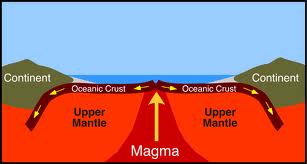 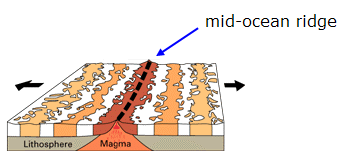 Magnetic Reversal
When earth’s magnetic poles change places
Proven by the magnetic reversals on the ocean floor
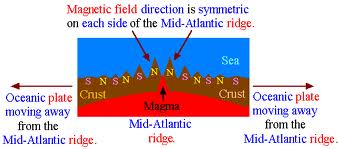 Plate Boundary
A place where tectonic plates touch
Three Boundaries

Convergent	    Divergent	      Transform
Two Tectonic plates collide
Continental-Continental 
(two continental crust collide)

Continental-Oceanic (continental and oceanic crust collide)

Oceanic-Oceanic 
(two oceanic crust collide)
Two tectonic plates separate
Two tectonic plates slide past each other horizontally
Convergent Boundary
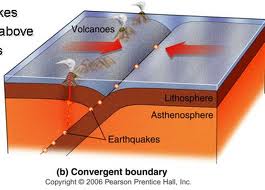 Divergent Boundary
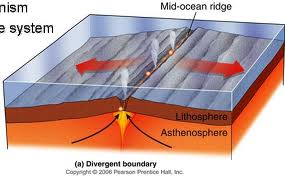 Transform Boundary
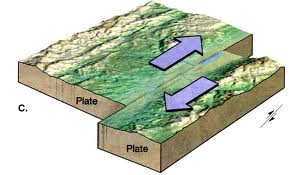 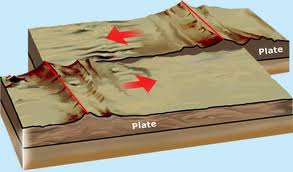 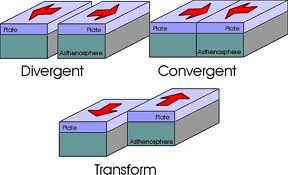 Sea Floor Spreading
http://www.youtube.com/watch?v=BHZM3CPFo_k
Pangaea
http://www.youtube.com/watch?v=gyT8Xs6Ab-k
Plate Tectonics Foldable
Must Include:	
Pangaea put in order on the back (from what Pangaea looked like to the present continents
Each Vocab Word
Definition behind the vocab word
Detailed Picture on the inside

Textbook Help:
Pangaea (104/105)	
Sea-Floor Spreading (106)
Boundaries (108/109)
**Index is a great resource**
Rock Cycle
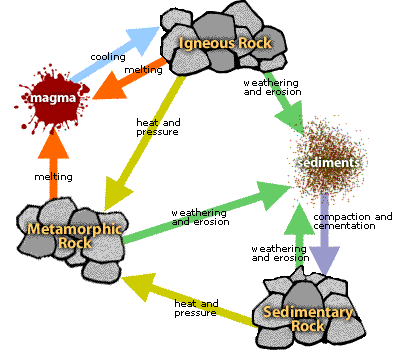 Rock
Solid mixture of crystals of one or more minerals
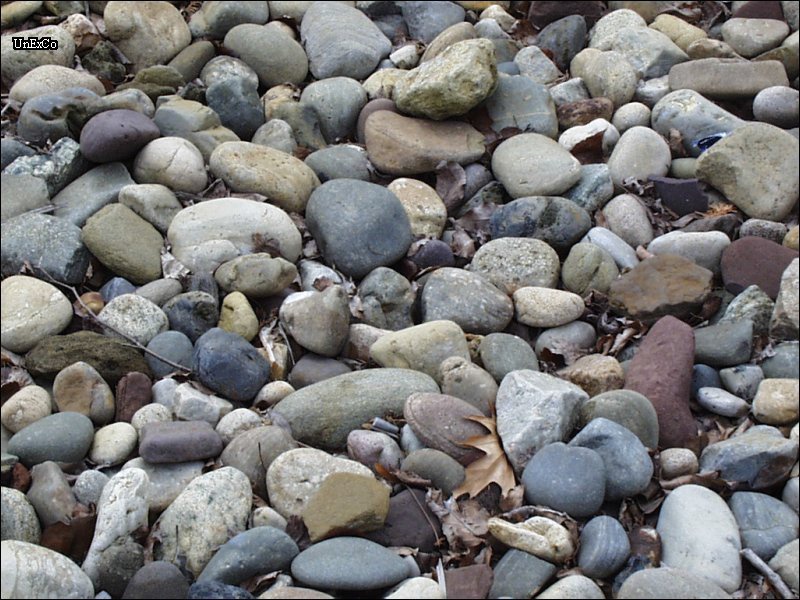 Value of Rocks
Natural resource
Used as tools and weapons
Used in buildings, roads and monuments
Used to answer questions about the history of earth and the solar system
Rock Cycle
The continual process by which new rock forms from old rock
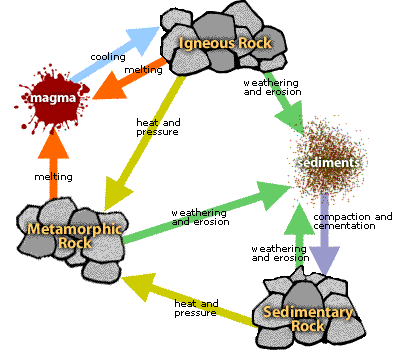 Weathering
The process in which water, wind, ice and heat break down rock
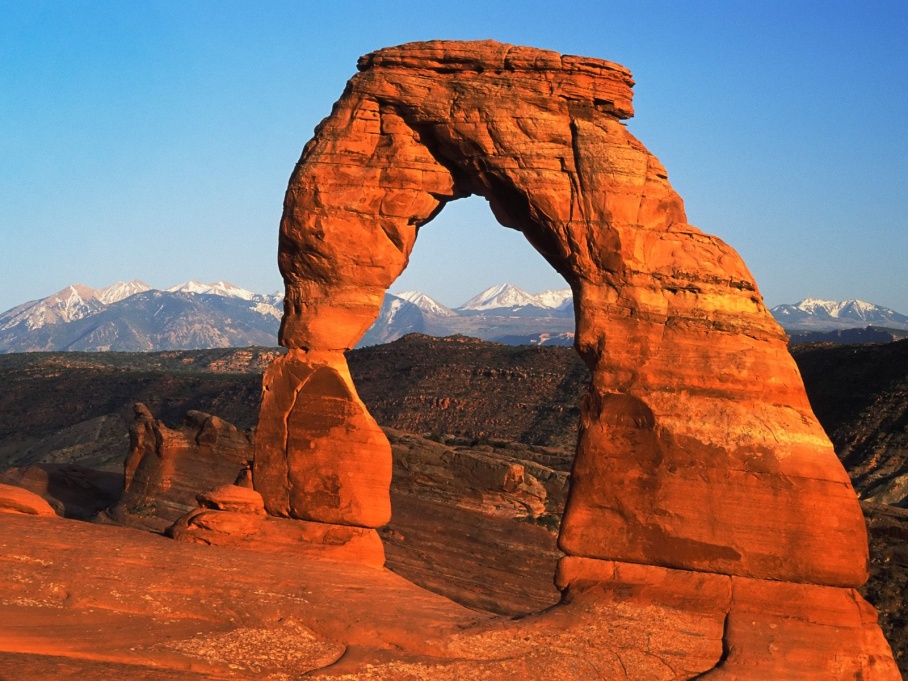 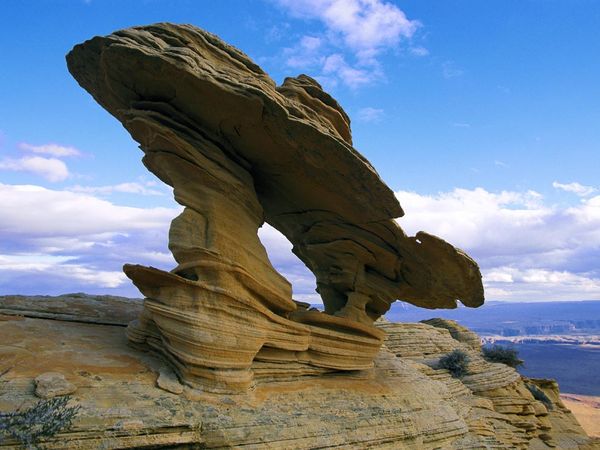 Sediment
Broken rock fragments (dirt/sand)
Erosion
Sediment is transported by wind, water, ice, or gravity
Deposition
Sediments settle to the bottom
Compaction
Layers form on top of each other
Air and water pushed out
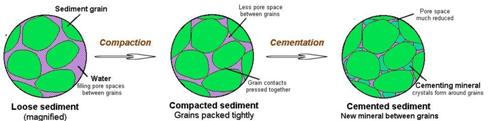 Cementation
Loose sediments are glued together by natural glue
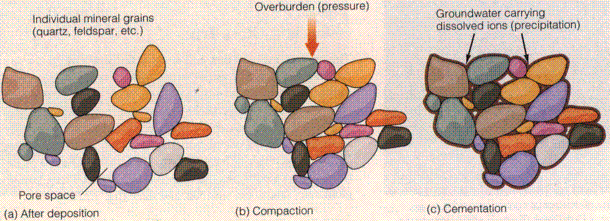 Igneous Rock
Magma in Earth’s crust that has risen to the surface, cooled and solidified
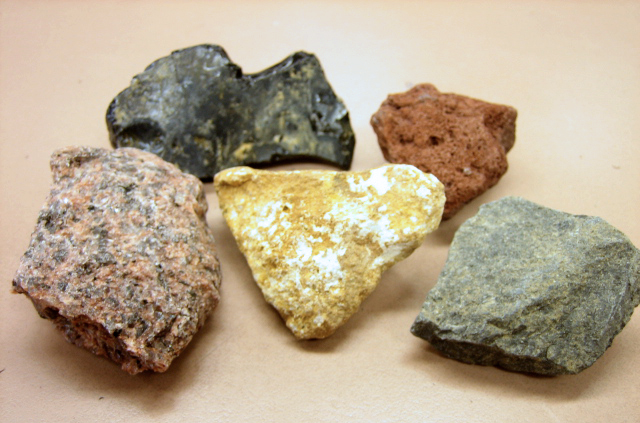 Metamorphic Rock
Rock is changed by heat and pressure
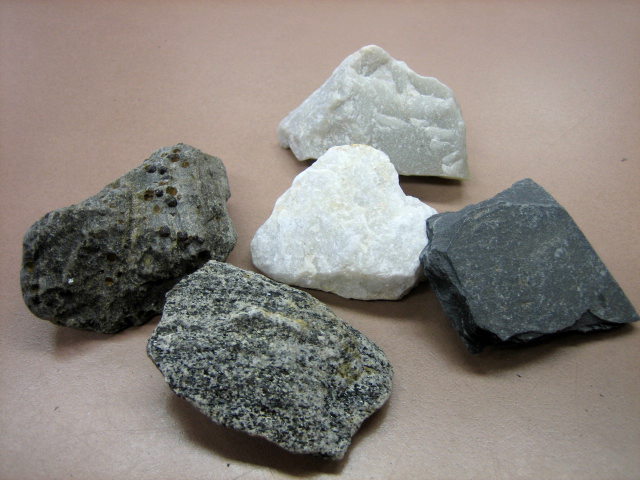 Sedimentary Rock
Natural resource
Used as tools and weapons
Used in buildings, roads and monuments
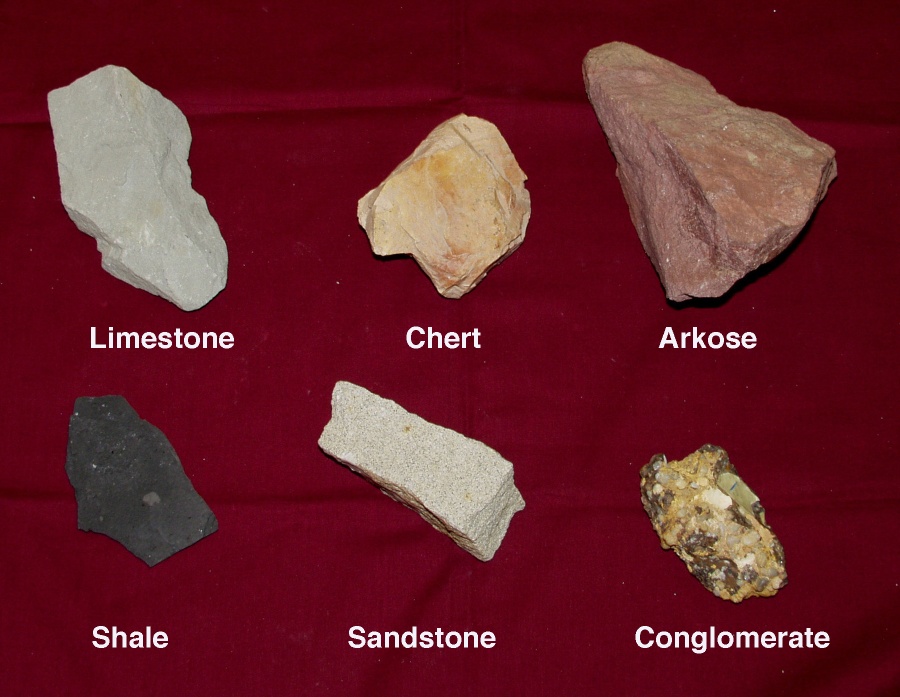 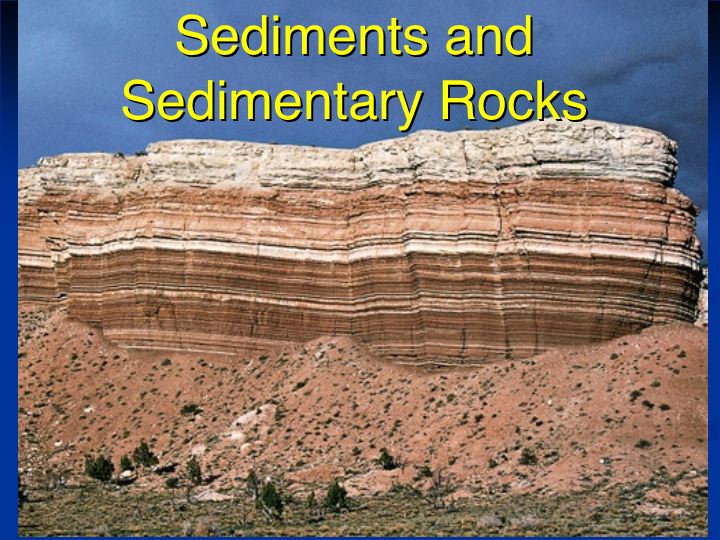 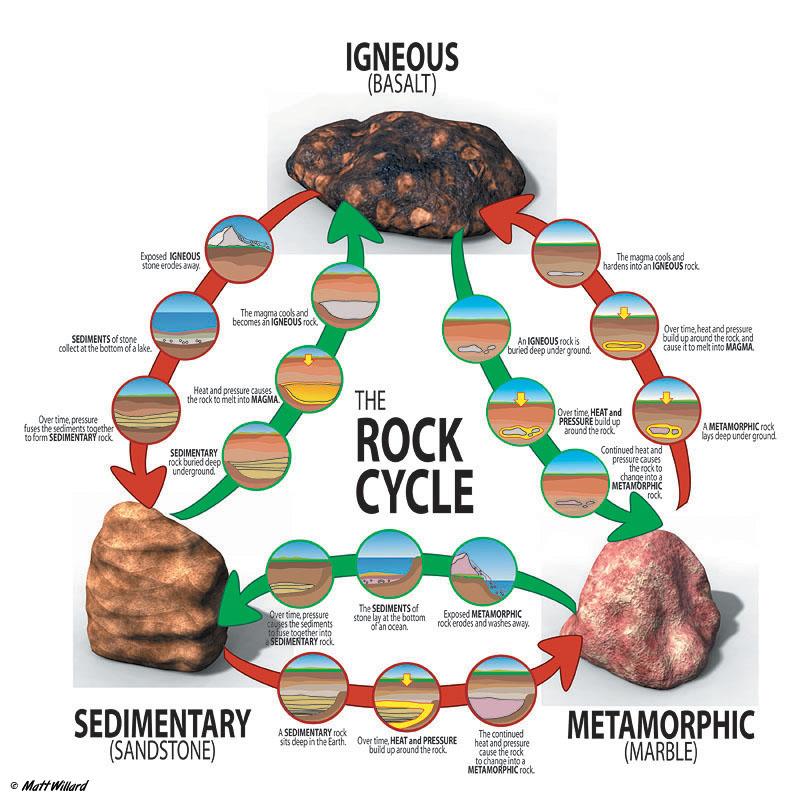 Rocks and Soil
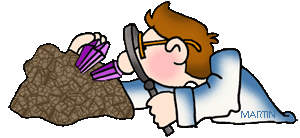 Soil Importance
Provides minerals and other nutrients for plants
All animals get energy from plants
Soil Damage
Poor farming techniques or by over grazing
Overused soil can loose nutrients and become infertile
Conservation and Stewardship
The careful use and preservation of Earth’s natural resources
Reduce, reuse, recycle
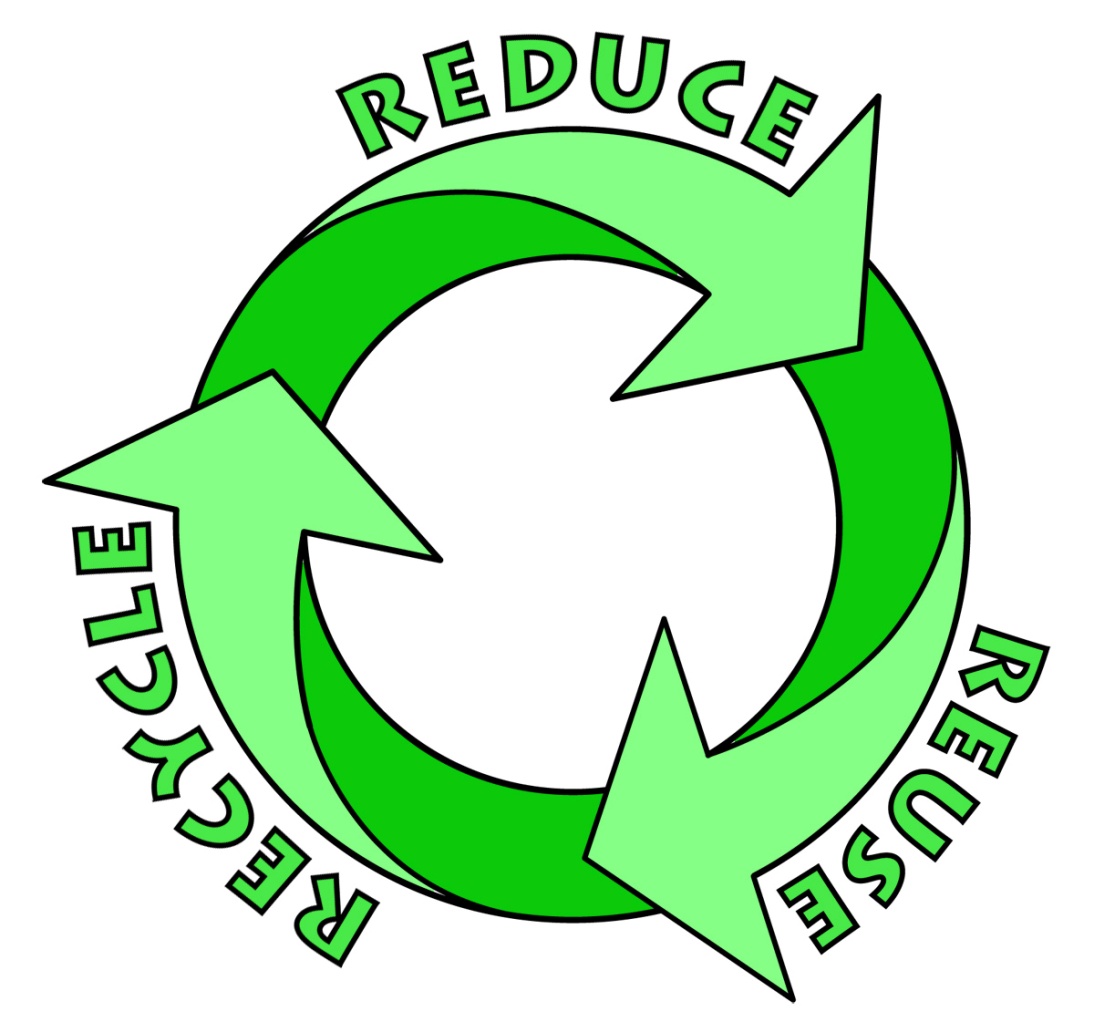 Contour Plowing
Growing crops up and down hill
Rain flows down the gaps in the crops
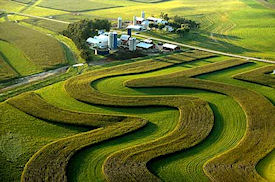 Terracing
Changes one steep hill into a series of small, flat fields
Looks like stairs
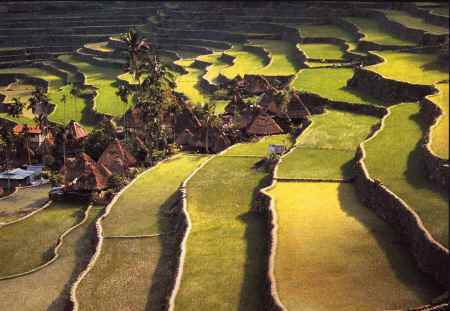 Crop Rotation
Farmers plant different crops on the same soil
Cover Crops
Crops that are planted between harvests
Replaces nutrients
Prevents erosion